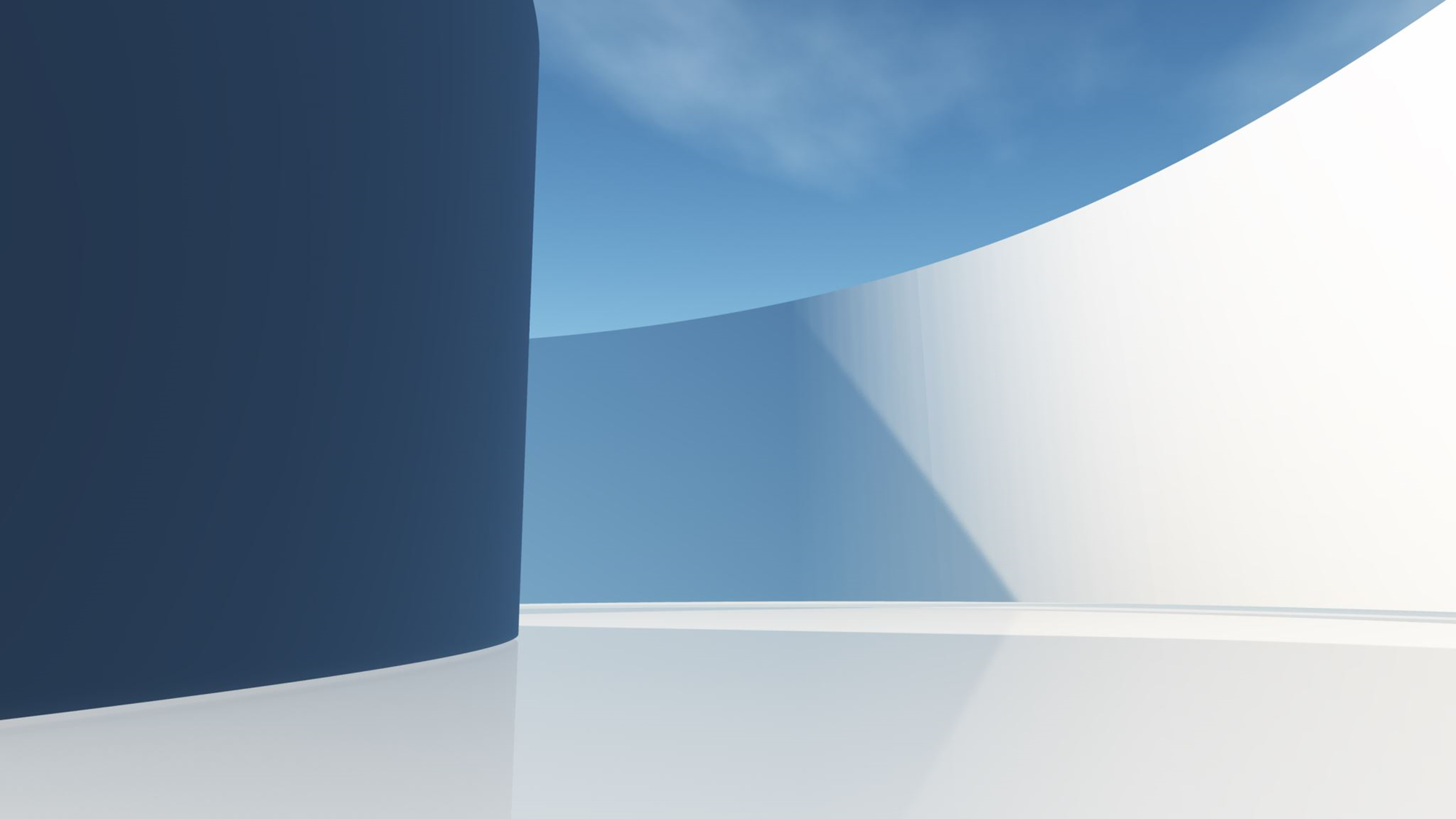 УДОВЛЕТВОРЕННОСТЬ
СТУДЕНТОВ РАБОТОЙ СЛУЖБ ПОДДЕРЖКИ

ОБЗОР РЕЗУЛЬТАТОВ ОНЛАЙН-ОПРСА



КАРАГАНДА 2024
СОДЕРЖАНИЕ
Об исследовании.............……………………………………………………….……………………….…………………..  3
Резюме (выводы и обобщения).....................................................……………………….…………………………... 4Профиль опрошенных студентов …………………………………………………………………………………………5Образовательный процесс в вузе …………………………………………………………………………………………8 .
2
ОБ ИССЛЕДОВАНИИ
ВЫБОРКА И ГЕОЛОКАЦИЯ

Сроки исследования: сентябрь 2024 г.

Всего опрошено – 1076 респондента

Геолокация: Республика Казахстан - г. Караганда
Метод сбора информации: Онлайн-опрос
МЕТОДОЛОГИЯ ИССЛЕДОВАНИЯОбъект исследования: Студенты ЧУ «Академия «BOLASHAQ» 1 – 5 курсов
Предмет исследования: Удовлетворенность студентов оказанием им поддержки ВУЗом.
Цель:
Изучение степени удовлетворенности студентов оказанием им поддержки ВУЗом

Задачи: 
Определить степень удовлетворенности студентов социальной поддержкой ВУЗа (льготы по оплате, ВУЗовские гранты, материальная помощь и др,) и работой служб поддержки

Установить степень доступности Интернета, укомплектованности студентов информационными справочниками

 Выявить уровень информирования студентов о социальной поддержке и контроля работы служб поддержки с использованием опросной техники.
3
РЕЗЮМЕ (ВЫВОДЫ И ОБОБЩЕНИЯ)
ВЫВОД
Результаты студенческого опроса показывают, что ВУЗ помимо основной своей цели – обеспечения качества учебно-научного процесса, с необходимостью занимается ресурсным обеспечением обучающихся. В ВУЗе действуют структуры поддержки студентов. Проводится регулярный мониторинг оценки качества их работы, регулярности информирования студентов о предоставляемых ресурсах, степени удовлетворенности условиями и результатами поддержки.
УДОВЛЕТВОРЕННОСТЬ СТУДЕНТОВ КАЧЕСТВОМ ПОДДЕРЖКИ ВУЗА
Основные тренды:
По всему списку проблем, волнующих студентов в настоящее время, отмечается невысокий в целом удельный вес совпадающих ответов. Единственная проблема, частота упоминаний которой составляет 46,5% - качество питания и цены в студенческой столовой. 
86,4% студентов отмечают 100%-ную обеспеченность информационными справочниками (путеводитель, академический календарь, каталоги элективных дисциплин и др.)
90,4% полностью и скорее подтверждают информирование о социальной поддержке студентов со стороны администрации ВУЗа.
91,7% указывают, что имеют бесплатный доступ к Интернету в течение всего дня. 
97,8% удовлетворены работой служб поддержки студентов (из них 11,6% частично)
По сообщению 82,7%, анкетирование студентов с целью оценки работы служб поддержки проводится 1 раз в семестр, по мнению 11,8% - постоянно.
4
ПРОФИЛЬ ОПРОШЕННЫХ СТУДЕНТОВ
5
Курс обучения (%)
Где Вы проживаете? (%)
10
Пол (%)
Большинство респондентов – студенты 1 и 2 курсов, женского пола, проживающие с родителями. Среди них чаще встречаются студенты образовательной программы «Педагогика и методика начального обучения.
6
Краткий обзор основных тенденций
7
Обеспечены ли Вы различными информационными справочниками (путеводитель, академический календарь, каталоги элективных дисциплин и другое)?
(% от числа опрошенных)
Показатель обеспеченности студентов информационными справочниками (путеводитель, академический календарь, каталоги элективных дисциплин и др.) – 86,4%.
8
По всему списку проблем, волнующих студентов в настоящее время, отмечается невысокий в целом удельный вес совпадающих ответов. Единственная проблема, показатель частоты упоминаний которой отражает устойчивость студенческого мнения – качество питания и цены в студенческой столовой. 



Примечание: Множественный выбор. В среднем одним респондентом отмечено более одного ответа.
Какие из студенческих проблем Вас сейчас особенно волнуют 
(% от числа опрошенных)
9
Информирует ли Вас администрация ВУЗа об оказании социальной поддержки студентам (льготы по оплате, предоставление ВУЗовских грантов, оказание материальной помощи и др.)? (% от числа опрошенных)
В общей сложности 90,4% студентов в большей или меньшей степени отмечают социальную поддержку со стороны администрации ВУЗа.
62
10
Доступен ли Интернет для обучающихся в 
Вашем ВУЗе?  (% от числа опрошенных)
Абсолютное большинство студентов имеет бесплатный доступ к Интернету в течение дня. Среди указавших ограниченный доступ к Интернету чаще встречаются первокурсники, образовательной программы «Казахский язык и литература».
11
Удовлетворены ли Вы работой служб поддержки студентов?  (% от числа опрошенных)
В своем превалирующем большинстве участники опроса отмечают удовлетворенность работой служб поддержки студентов. Совокупный показатель полностью и частично удовлетворенных вузовской поддержкой составляет 97,8%.
13,2
25,9
22,2
19
25,7
12
Как часто проводится анкетирование студентов с целью оценки работы служб поддержки? 
(% от числа опрошенных)
Вопросы периодичности анкетирования и участия в нем напрямую связаны.  Масштаб анкетирования имеет охватом, как правило, весь численный состав студентов в силу их немногочисленности. Абсолютное большинство  студентов – регулярные участники онлайн- и оффлайн-опросов. Соответственно правы 82,7% указавших, что анкетирование с целью оценки служб поддержки проводится раз в семестр, поскольку идет в режиме мониторинга. Правы и те, кто отметил, что анкетирование проводится постоянно, т.к. спрос на него растет с геометрической прогрессией как внутри ВУЗа, так и со стороны.
13